ESFRI Science Clusters Workshop:
Wrap-Up & Take-Aways
Giovanni Lamanna
11 June 2021
Take Aways
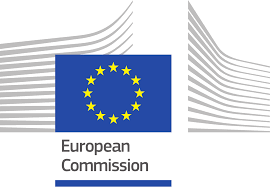 We need science clusters that are fully integrated with EOSC and with their data FAIR by design, with emphasis on the “I”.




Interoperability of relevant research data within each ESFRI Science Cluster would be great, interoperability between the ESFRI Science Clusters would be marvelous
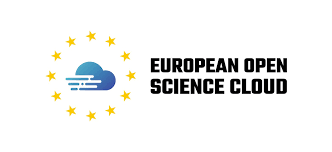 11/06/2021
Giovanni Lamanna
(1)
Take Aways
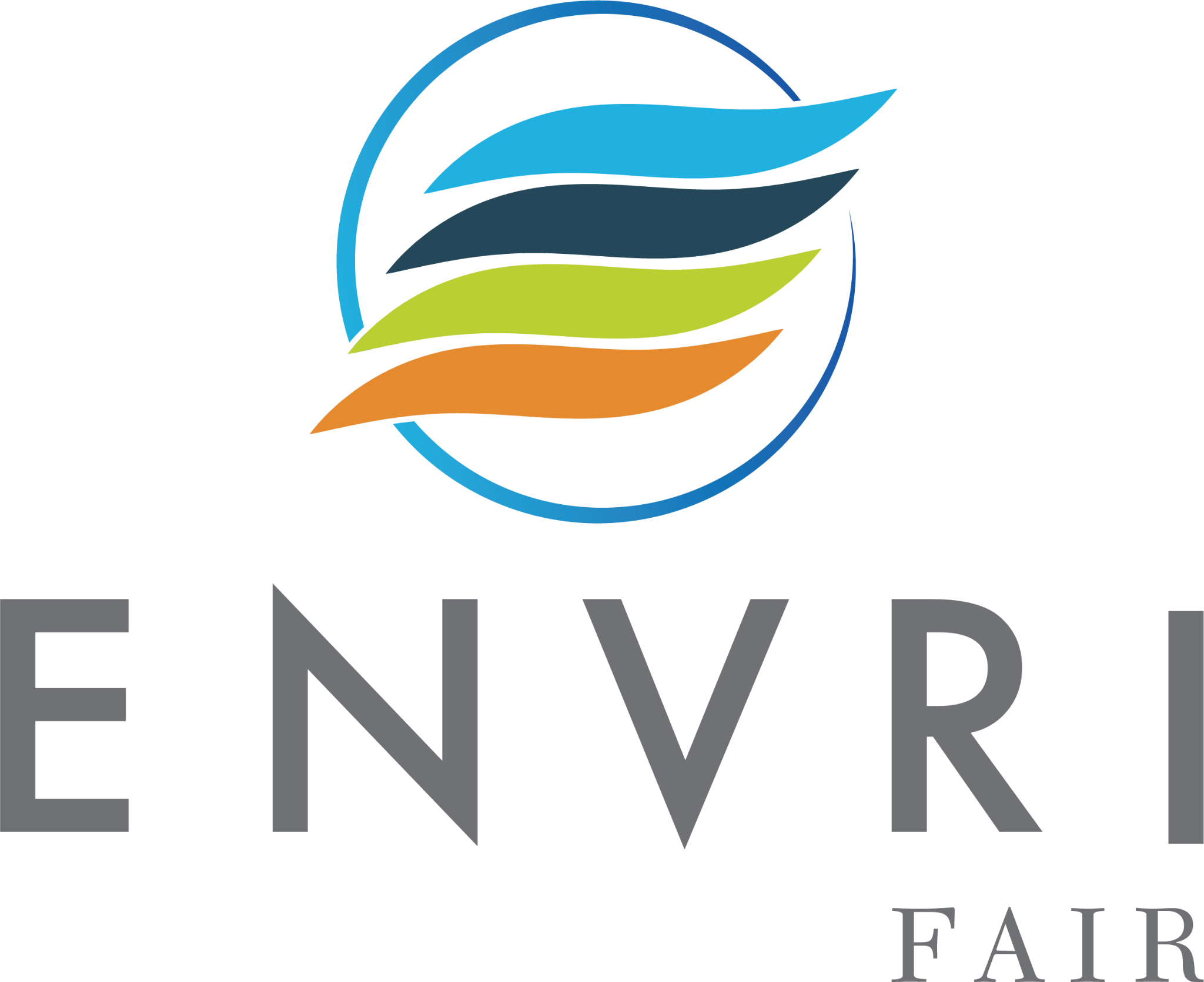 ENVRI-FAIR empowers environmental sciences to respond to grand societal challenges and reach EOSC open science targets through interoperability and interdisciplinarity.


EOSC-Life builds the operational processes that link up life science research outputs to the missions' objectives and the open data targets of EOSC.


ESCAPE brings the astronomy, particle and nuclear physics communities together to build next generation cross-domain facilities to answer fundamental questions about the Universe, and to bring our expertise on distributed Exabyte-scale data management and analysis to the benefit of the EOSC.


The scientific communities using the analytical facilities need an EOSC which enables seamless interaction with open data for open science.


The overall impact and end-result of SSHOC will be a Social Science and Humanities data ecosystem in which researchers and other interested parties have seamless access to high quality data.
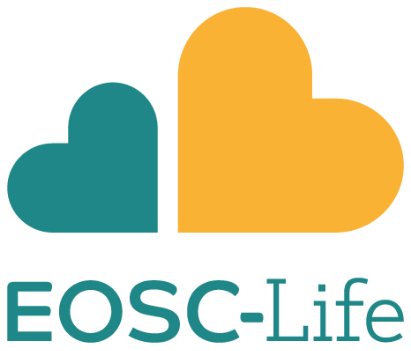 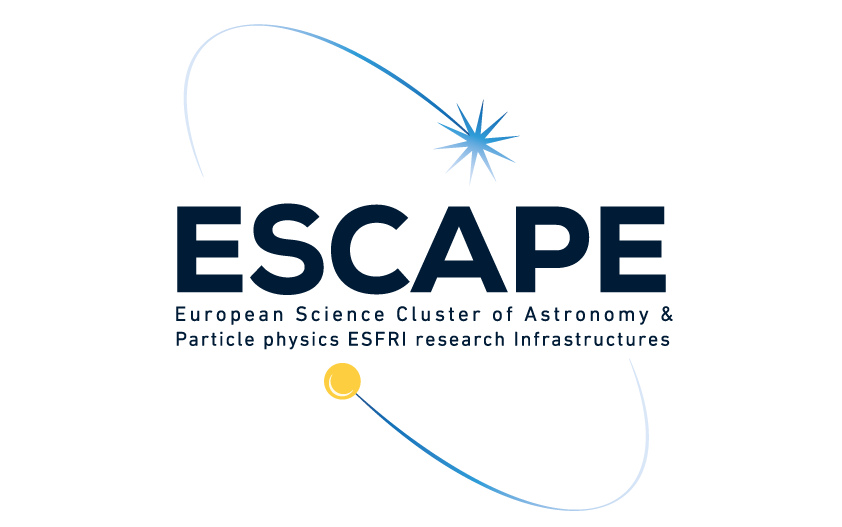 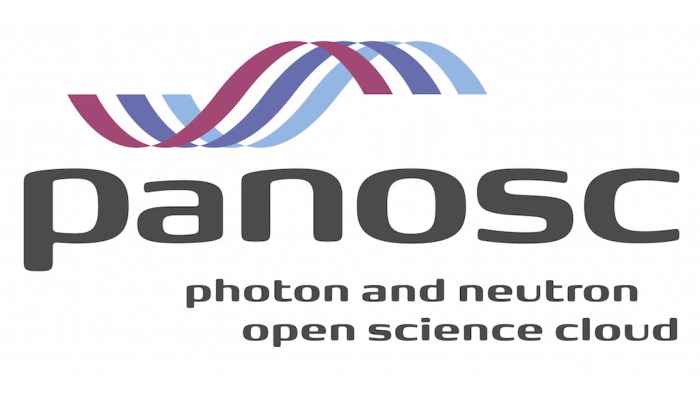 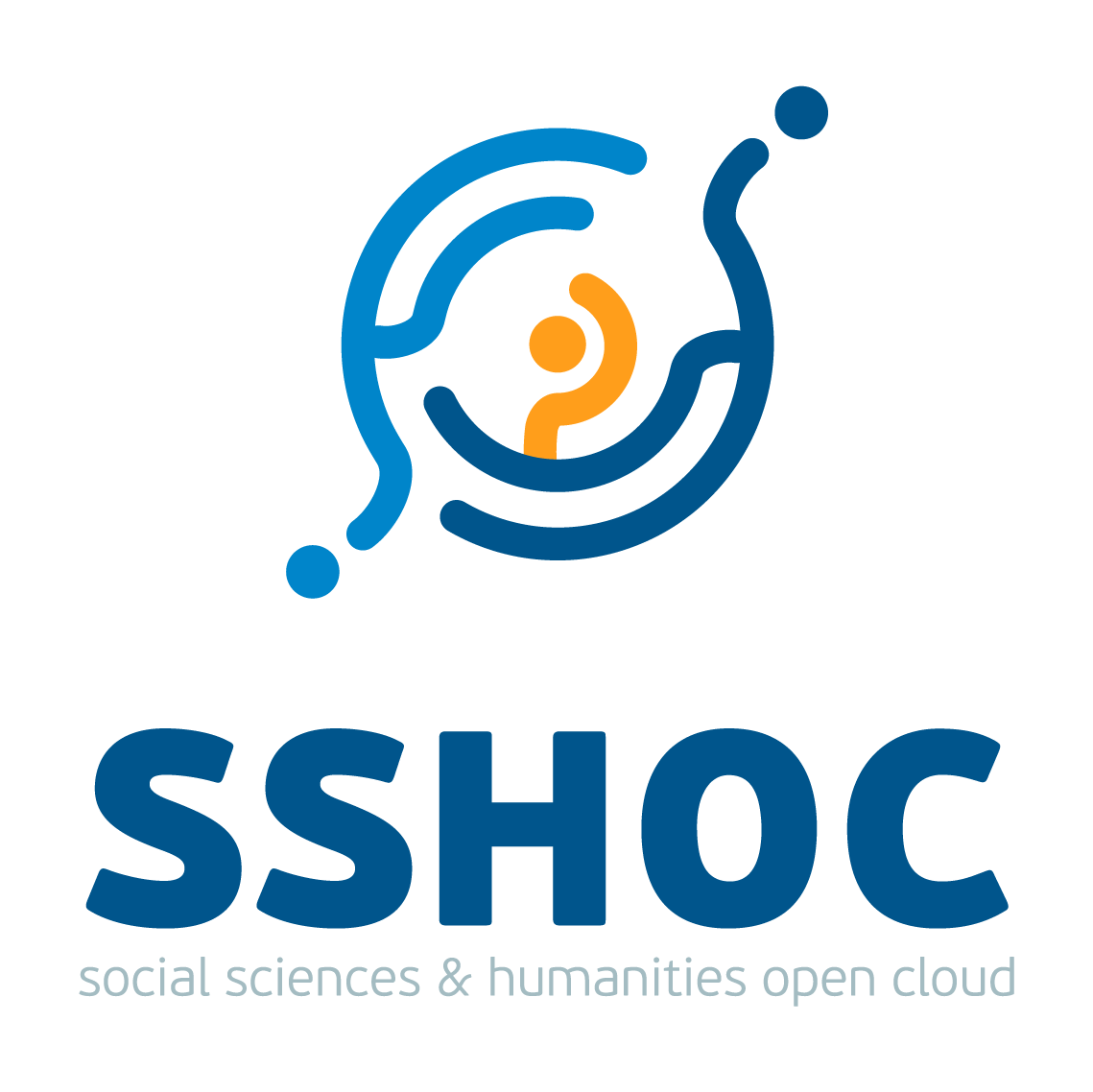 11/06/2021
Giovanni Lamanna
(1)
Wrap-Up
Science Clusters is about People (skills, workflows & user stories to be collected and findable).    
               HUB/Platform/federations as future cluster scheme has to deliver and operate such a capacity (VRE).     


The sustainability of the VRE (if useful for researchers) and OS is up to to national institutes.
              Impossible at constant budget for research (FAIRness & OS not at cost of excellence research)


The sustainability of inter-disciplinary project results depends on a sustained scheme
              A series of sustained Cluster-platforms will let emerge sustained OS projects

        
A perfect system to be implemented for EOSC (for science) does not exist 
              In Science is more relevant to work on researchers’ use cases and demonstrators (but with a vision)
11/06/2021
Giovanni Lamanna
(1)
Wrap-Up
Involved RIs would like to see the Science Clusters pursuing their programmes and their cross-domain visions contributing to EOSC and more largely to Open Science in Europe.    
               A plan to include this perspective in Horizon Europe framework was expected.     


Synergies with EC and EOSC Association are relevant as well as alignment of Association with communities.
              Cooperative link with the EOSC Association board for scientists’ requirements to be explored.


The European Data Spaces stimulate cross-disciplinary projects among the Science Clusters.
              More topical concertation (among clusters and RIs) and exploration (with EC) to plan.


This Workshop initiates a series of further occasions for periodical cross-border discussions.
              Openness and inclusiveness towards all partners and the scientific community at large to preserve.
11/06/2021
Giovanni Lamanna
(1)
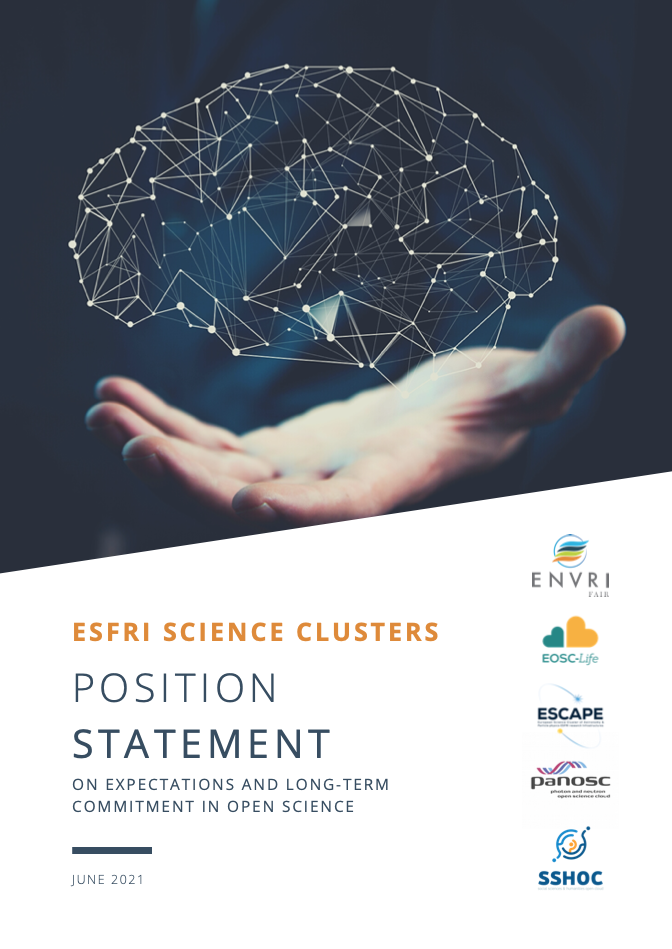 Thank you!